2018-19 MFMA Tabling document
 
Dr Nkosazana Dlamini-Zuma Municipality 
 
23 January 2020

Presented by Jabulani Nkosi
1
Dr Nkosazana Dlamini-Zuma Municipality - TABLING briefing note
MFMA 2018-19
CONTENTS 			             Page	
GREETING				3
INTRODUCTION				4
AREAS OF ANNUAL AUDIT				5
TYPES OF AUDIT OPINIONS	          	                 		6
5.    OVERALL AUDIT OUTCOME				7
RISK AREAS				10
KEY CONTROLS				11
ROOT CAUSES TO BE ADDRESSED				12
AUDIT OUTCOMES 2018/19				13
OTHER MATTERS OF INTEREST				19
CONCLUSION				23
Dr Nkosazana Dlamini-Zuma Municipality – 
TABLING briefing note
MFMA 2018-19
1. GREETINGS

The Honourable Speaker, Honourable Mayor, Deputy Mayor, Councillors, Amakhosi, Chairpersons of MPAC and Audit Committee, Municipal Manager, Administrator, Officials and other guests, 
 
I bring greetings from the Business Executive in KwaZulu-Natal Ms. Ntombifuthi Mhlongo, and greetings from the Auditor-General of South Africa Mr. Kimi Makwetu,
 
Thank you for the invitation and giving us the opportunity to address council on the audit outcome for Dr Nkosazana Dlamini-Zuma Municipality for the 2018-19 financial year.
3
Dr Nkosazana Dlamini-Zuma Municipality – 
TABLING briefing note
MFMA 2018-19
2. INTRODUCTION
Reputation promise of the Auditor-General of South Africa
The Auditor-General of South Africa has a constitutional mandate and, as the supreme audit institution of South Africa, exists to strengthen our country’s democracy by enabling oversight, accountability and governance in the public sector through auditing, thereby building public confidence.
Purpose 
Our role as the AGSA is to reflect on the audit outcomes and root causes to assist the municipal council in its oversight role to assess the performance of the municipality.
4
Dr Nkosazana Dlamini-Zuma Municipality - TABLING briefing note
MFMA 2018-19
5
Dr Nkosazana Dlamini-Zuma Municipality  - TABLING briefing note
MFMA 2018-19
6
Dr Nkosazana Dlamini-Zuma Municipality - TABLING briefing note
MFMA 2018-19
5. OVERALL KEY MESSAGE
Trends in audit outcomes                                     Types of audit outcomes
2
2
Unqualified with no findings
Unqualified with findings
Unqualified with findings
Unqualified with findings
…
Unqualified with findings
Qualified with findings
Adverse with findings
Disclaimed with findings
2018-19
2017-18
2016-17
7
Dr Nkosazana Dlamini-Zuma Municipality – 
TABLING briefing note
MFMA 2018-19
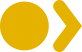 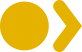 8
Dr Nkosazana Dlamini-Zuma Municipality- 
TABLING briefing note
MFMA 2018-19
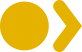 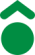 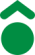 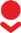 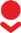 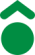 9
Dr Nkosazana Dlamini-Zuma Municipality – 
TABLING briefing note
MFMA 2018-19
6. RISK AREAS
Supply chain 
management
Quality of submitted financial statements
Quality of submitted performance information
2
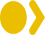 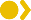 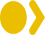 …
Financial health
Human resource management
Information technology
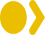 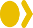 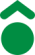 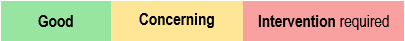 10
Dr Nkosazana Dlamini-Zuma Municipality - TABLING briefing note
MFMA 2018-19
7. KEY CONTROLS
Status of drivers of internal control


Financial and performance management
2
2
Governance
Leadership
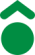 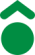 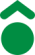 Effective leadership culture
Proper record keeping
…
Risk management
Processing and reconciling controls
Oversight responsibility
Internal audit
Audit committee
HR management
Regular reporting
Policies and procedures
Compliance reporting
Audit action plans
IT system controls
IT governance
11
Dr Nkosazana Dlamini-Zuma Municipality – 
TABLING briefing note
MFMA 2018-19
8. ROOT CAUSES TO BE ADDRESSED
The accounting officer should implement consequence management procedures for poor performance and transgressions
Management should perform proper reviews of quarterly, mid-year, and annual performance reports to ensure reported achievements are supported by relevant reliable information.
Management should regularly review and monitor compliance with laws and regulations particularly in the supply chain management.
2
2
…
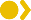 12
Dr Nkosazana Dlamini-Zuma Municipality - TABLING briefing note
n/n
MFMA 2018-19
9.  AUDIT OUTCOME 2018/19
9.1  Opinion
In my opinion, the financial statements present fairly, in all material respects, the financial position of the Dr Nkosazana Dlamini-Zuma Municipality as at 30 June 2019, and its financial performance and cash flows for the year then ended in accordance with the South African Standards of Generally Recognised Accounting Practice (SA Standards of GRAP) and the requirements of the Municipal Finance Management Act of South Africa, 2003 (Act No. 56 of 2003) (MFMA) and the Division of Revenue Act of South Africa, 2018 (Act No. 1 of 2018) (DoRA).
13
Dr Nkosazana Dlamini-Zuma Municipality – 
TABLING briefing note
MFMA 2018-19
9.2  Emphasis of matter

9.2.1 Material impairments – receivables 
As disclosed in note 3 to the financial statements, material impairments of R29,10 million  (2017-2018: R25,93 million) were incurred as a result of an annual review of the recoverability of receivables. 

9.2.2 Material underspending of budget
As disclosed in the statement of comparison of budget and actual amounts, the municipality materially underspent by R15,73 million on operational costs and R2,93 million on electrification projects.
14
Dr Nkosazana Dlamini-Zuma Municipality – 
TABLING briefing note
MFMA 2018-19
9.3 Predetermined Objectives

The basic service delivery and infrastructure development development priority was evaluated for usefulness and reliability of the reported performance information and the following audit findings were noted:
15
Dr Nkosazana Dlamini-Zuma Municipality – 
TABLING briefing note
MFMA 2018-19
9.4  Compliance with legislation
16
Dr Nkosazana Dlamini-Zuma Municipality – 
TABLING briefing note
MFMA 2018-19
9.4  Compliance with legislation (continued…)
17
Dr Nkosazana Dlamini-Zuma Municipality – 
TABLING briefing note
MFMA 2018-19
9.5  Internal control deficiencies
The following were the root causes that gave raise to the reported findings in the audit report: 

Leadership did not perform effective oversight and monitoring to ensure that delegated officials consistently applied policies and procedures and related internal controls to achieve reliable and credible financial and performance reporting as well as compliance with applicable legislation.
Senior management did not implement adequate review procedures to ensure that the annual financial statements and annual performance report were accurately prepared and supported by reliable and credible information.
The internal audit unit did not perform adequate reviews of the financial statements and annual performance report prior to submission for auditing and also did not review compliance with key legislation applicable to the municipality.
18
Dr Nkosazana Dlamini-Zuma Municipality – 
TABLING briefing note
MFMA 2018-19
10.  Other matters of interest
10.1  Irregular expenditure
Definition: Expenditure that was incurred in contravention of applicable laws and 
                  legislations
19
Dr Nkosazana Dlamini-Zuma Municipality – 
TABLING briefing note
MFMA 2018-19
10.  Other matters of interest
20
Dr Nkosazana Dlamini-Zuma Municipality – 
TABLING briefing note
MFMA 2018-19
10.  Other matters of interest (continued…)
10. 2  Fruitless and wasteful expenditure
Definition: Expenditure that should not have been incurred (incurred in vain that could have been avoided and no value for money received)
21
Dr Nkosazana Dlamini-Zuma Municipality – 
TABLING briefing note
MFMA 2018-19
10.  Other matters of interest (continued…)
10.3  Unauthorized expenditure
Definition : Expenditure incurred in excess of the approved budget vote
22
Dr Nkosazana Dlamini-Zuma Municipality – 
TABLING briefing note
MFMA 2018-19
11. Conclusion  (How to improve audit outcomes)
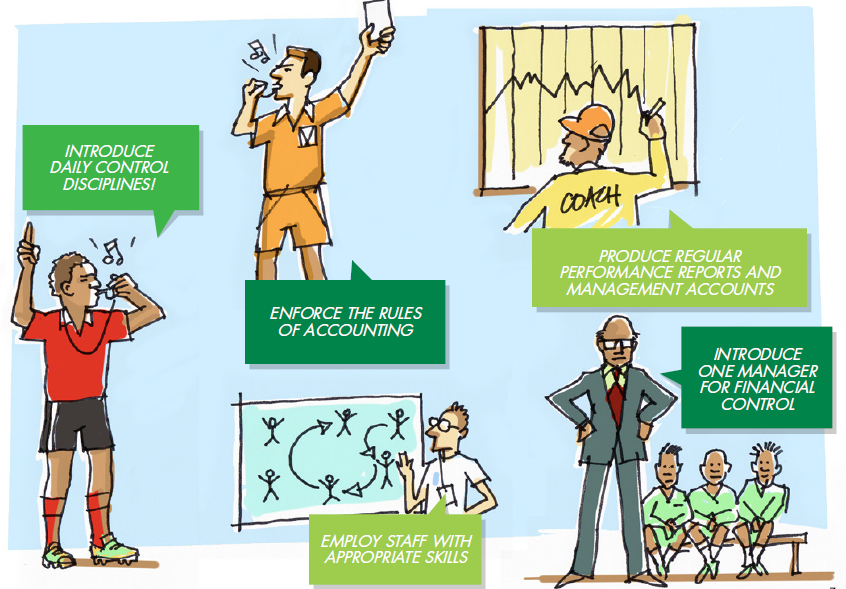 23
Dr Nkosazana Dlamini-Zuma Municipality – 
TABLING briefing note
MFMA 2018-19
11. Conclusion  (How to improve audit outcomes)
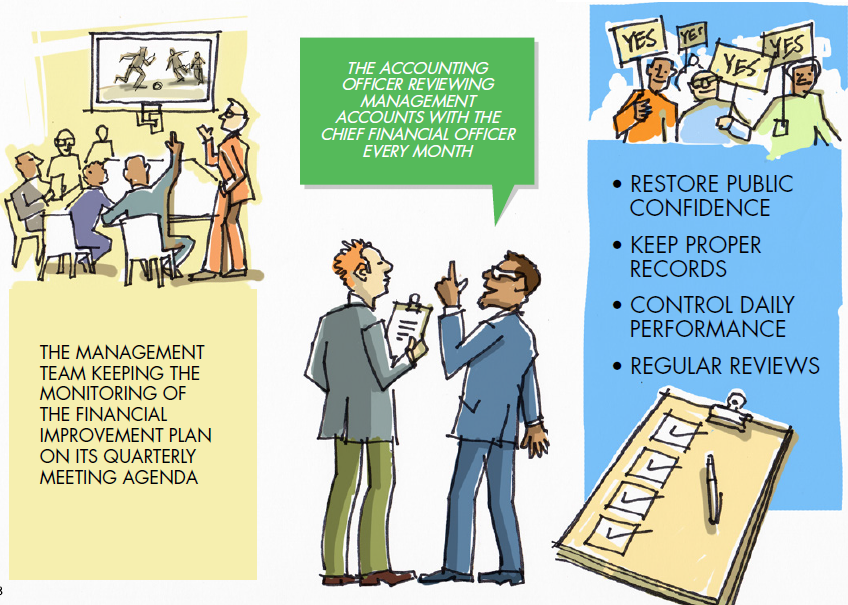 24
Dr Nkosazana Dlamini-Zuma Municipality – 
TABLING briefing note
MFMA 2018-19
11. Conclusion
How to improve audit outcomes
Clean administration vs clean audit opinion
Institutionalisation of internal controls 
Good governance (capacitation and effectiveness of audit committee, internal audit, functioning oversight structures e.g. MPAC)
Financial and administration systems that are strong and reliable
Reqular, accurate and complete financial performance reporting
25
Stay in touch with the AGSA
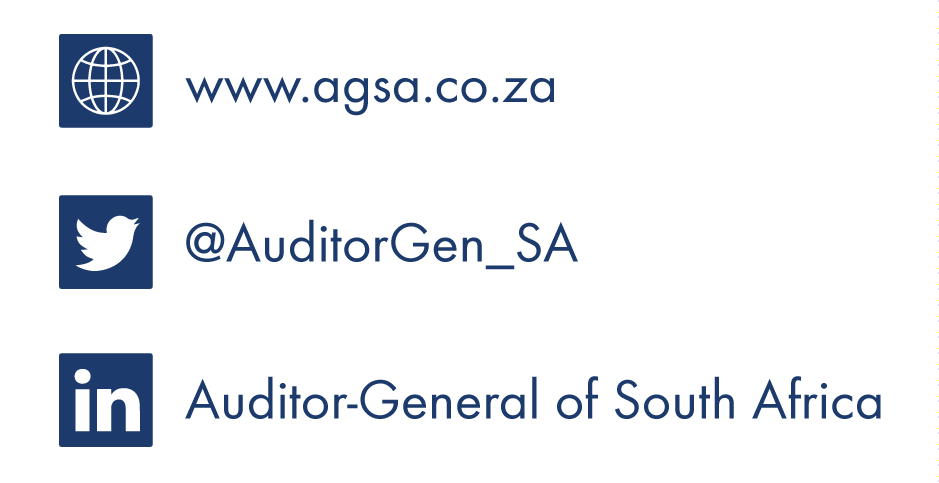 26